Nyt fra programkontoretPIU-netværksmøde SOSU Østjylland 19/06 2019
1
PIU elever 2011-2017
Side 2
PIU-elever 2017- fordelt på uddannelsesområder
Side 3
PIU-elever 2017 - fordelt på top 20 lande
Side 4
PIU-elever 2017- Fordelt på varighed af ophold
Side 5
Elevophold i Erasmus+ fordelt på uddannelsertop 20  - projektårgang 2015 og 2016
Side 6
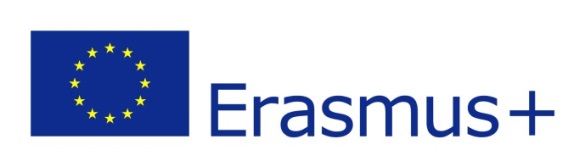 Elevmobilitet - 2015-2017 projektertop 10 lande
Side 7
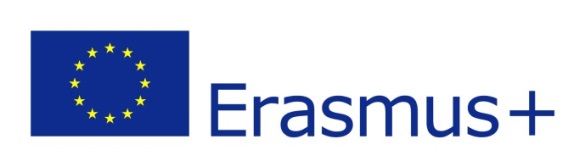 Elevmobilitet –2016-18 projektertop 10 lande
Præsentationstitel - Ændres via Indsæt>Sidehoved & Sidefod
Side 8
Datoer i efteråret
Seminar om international mobilitet i erhvervsuddannelserne i Vejle 20-21 november
Erasmus+ konference om mobilitet (tværsektoriel), herunder præmieoverrækkelse i PIU konkurrence i DGI-byen i København 31. oktober (eller 8. november)
Startmøde Erasmus+ mobilitet – sidst i august eller start af september
Bestilling af nye PIU pjecer – august 2019
Side 9
Erasmus+ ansøgningsrunden 2019
Samlet bevilling 6,2 mio euro (5 mio i 2018)
33 tilskudsmodtagere (16 KA102 og 17 KA116)
27 erhvervsskoler, 5 produktionsskoler/FGU, en kommune
Side 10
Foreløbige ideer/forslag til nyt Erasmus+ program 2021-2027
Væsentlig forøget budgetramme
En international dimension i VET (mobilitet uden for Europa)
Mere simpel ansøgningsprocedure for nye/små ansøgere
Udvidet adgang til forberedende besøg
Tilskud til kurser for staff i Erasmus+ VET
Tilskud til deltagelse i skills konkurrencer med international dimension for elever og accompanying staff
Side 11